Un Viaje al Cielo
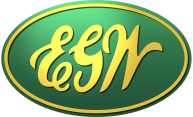 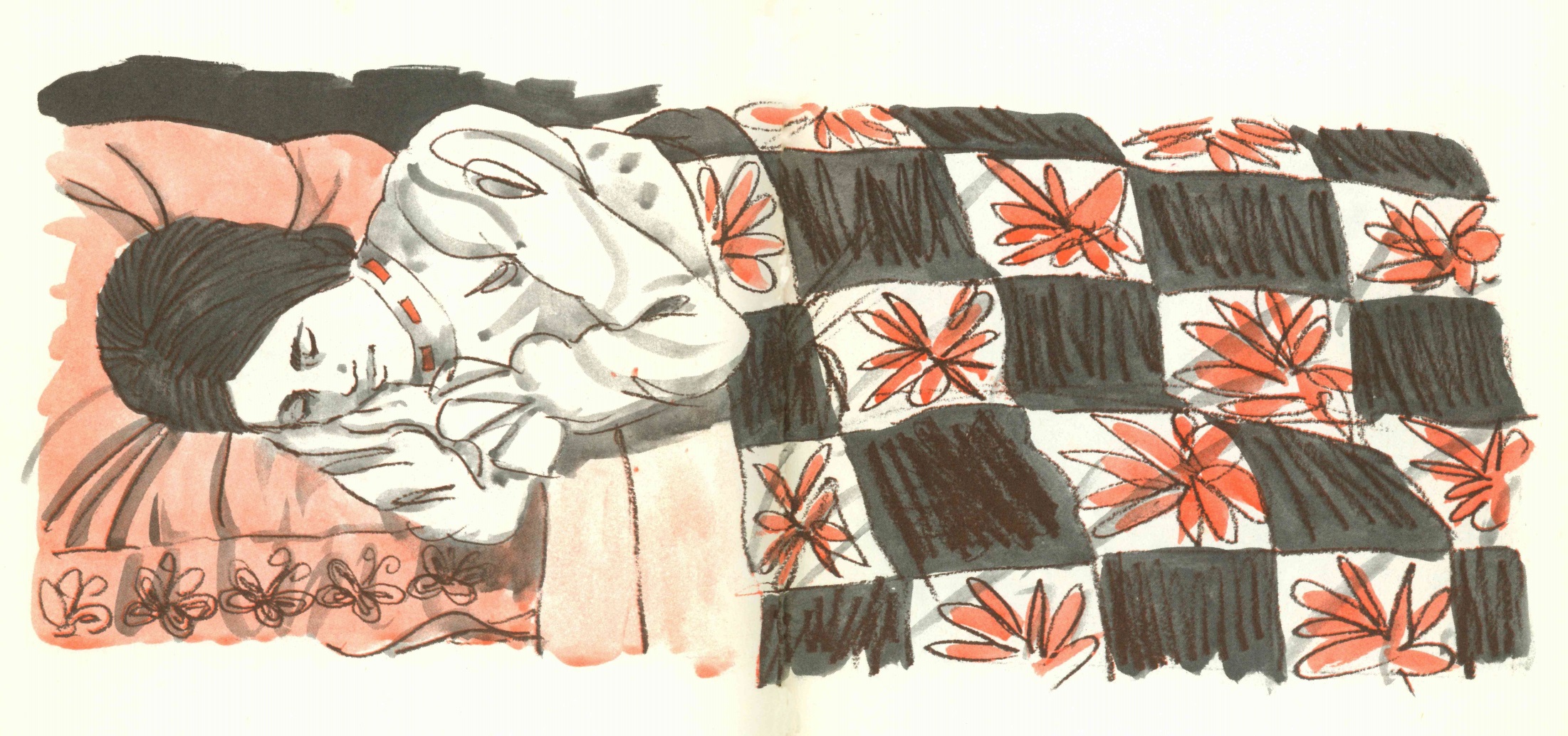 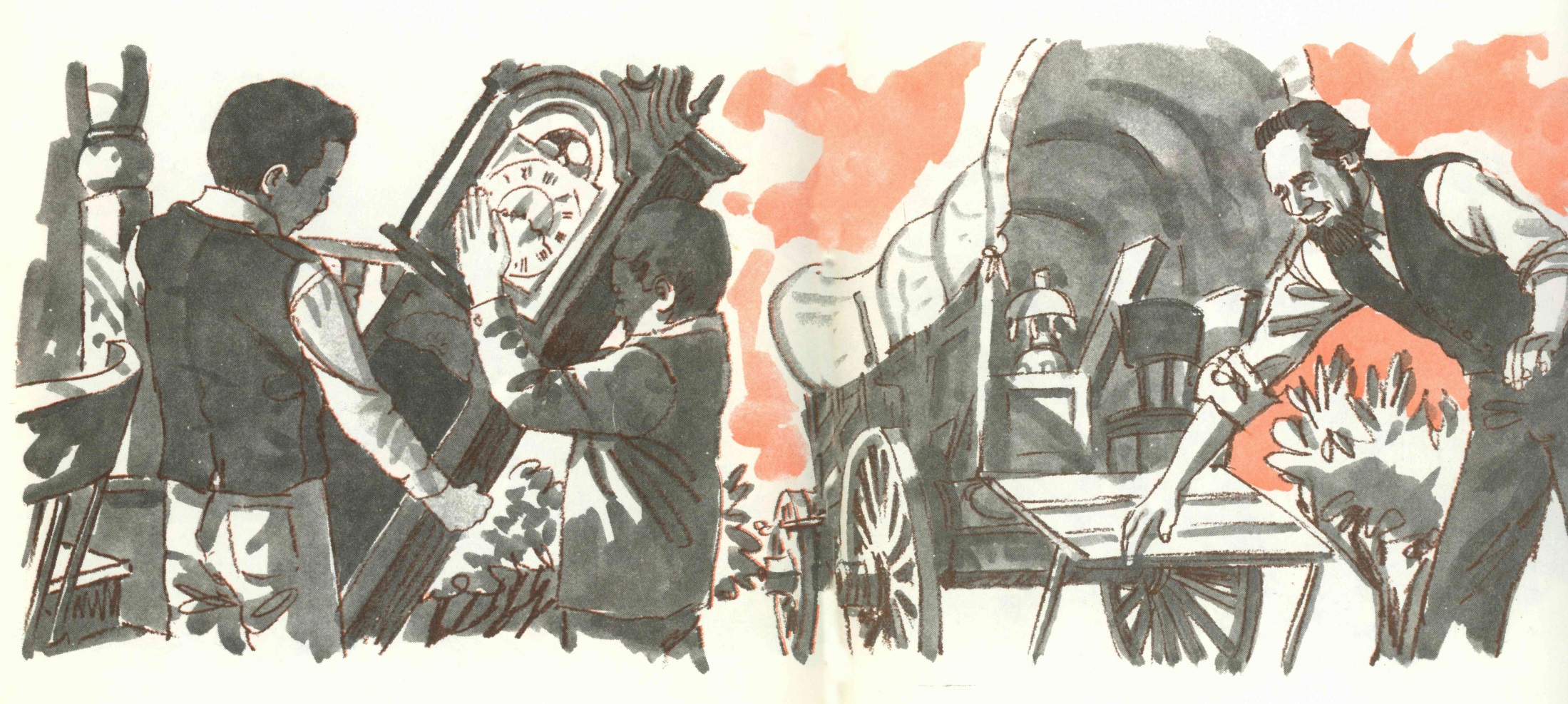 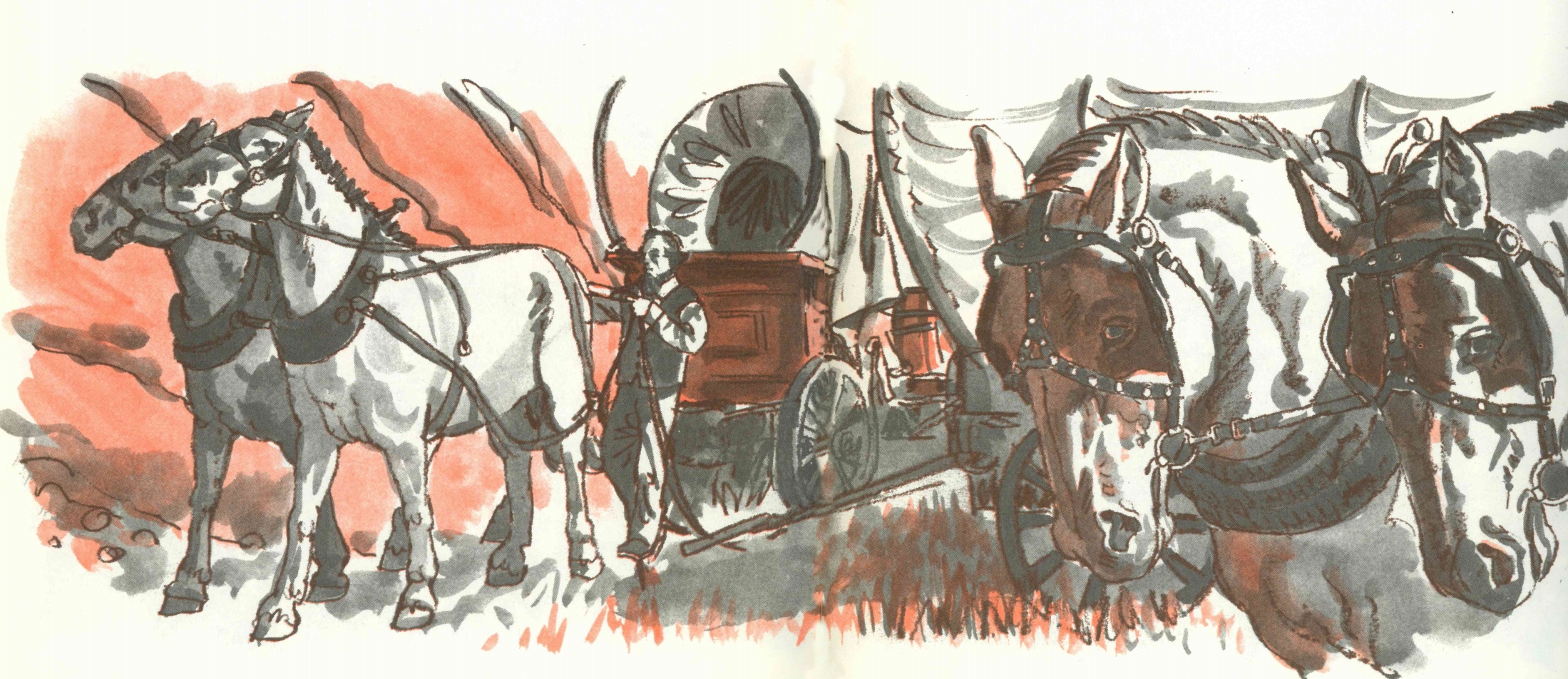 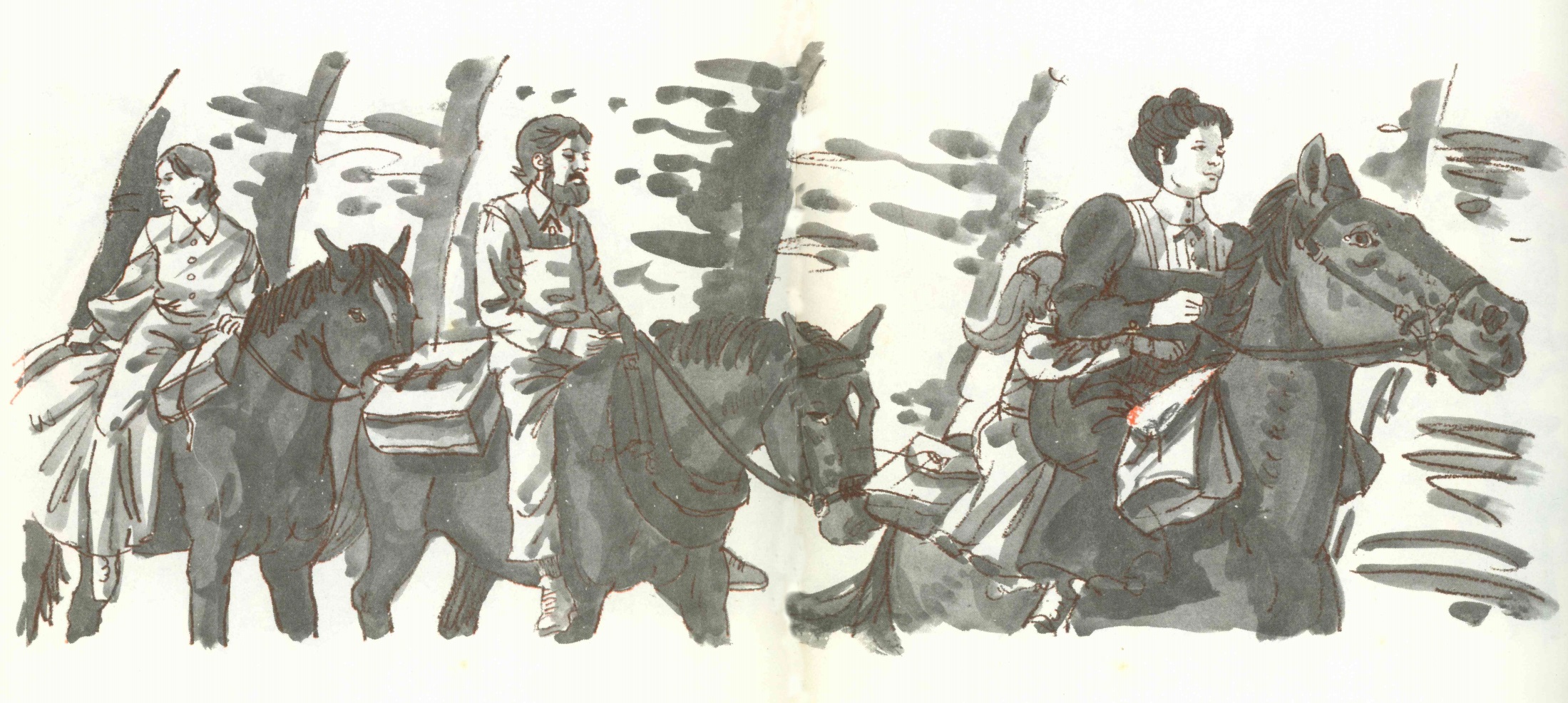 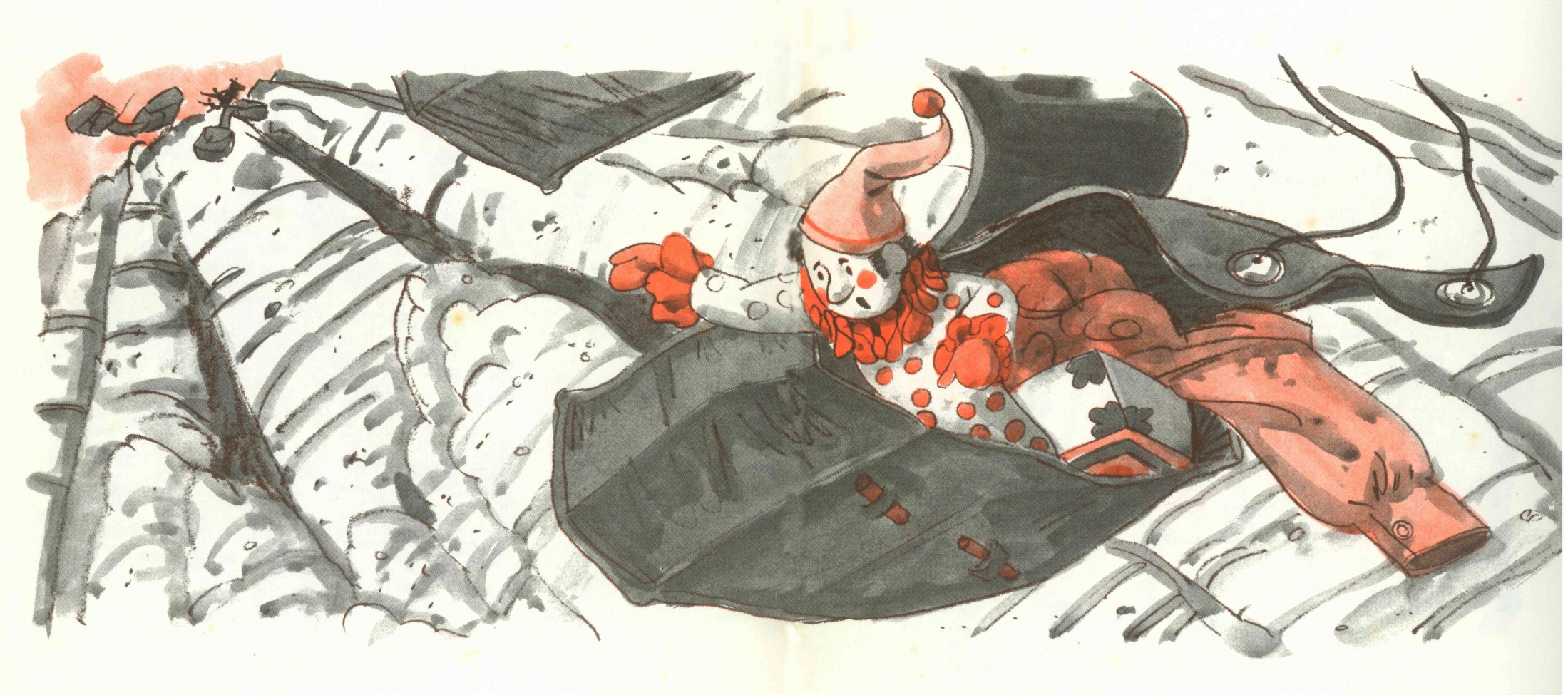 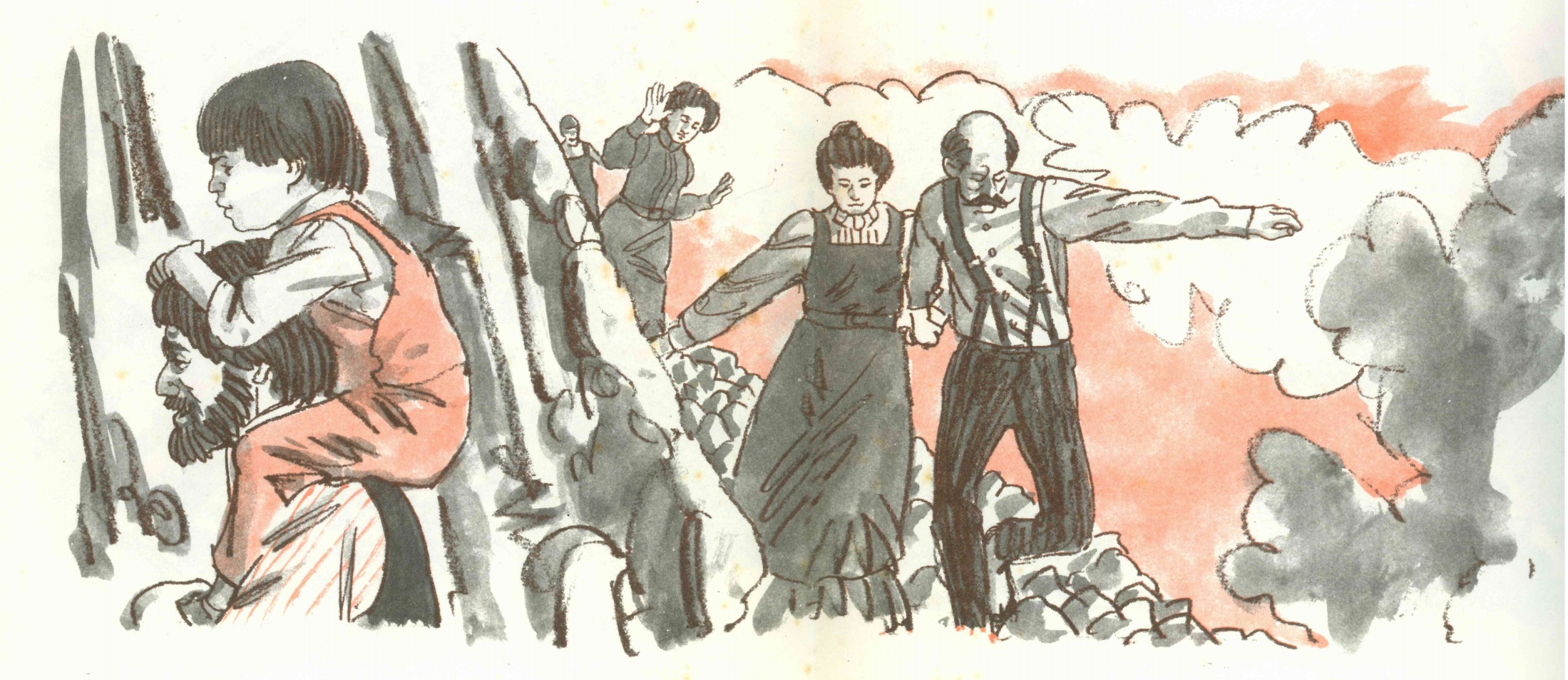 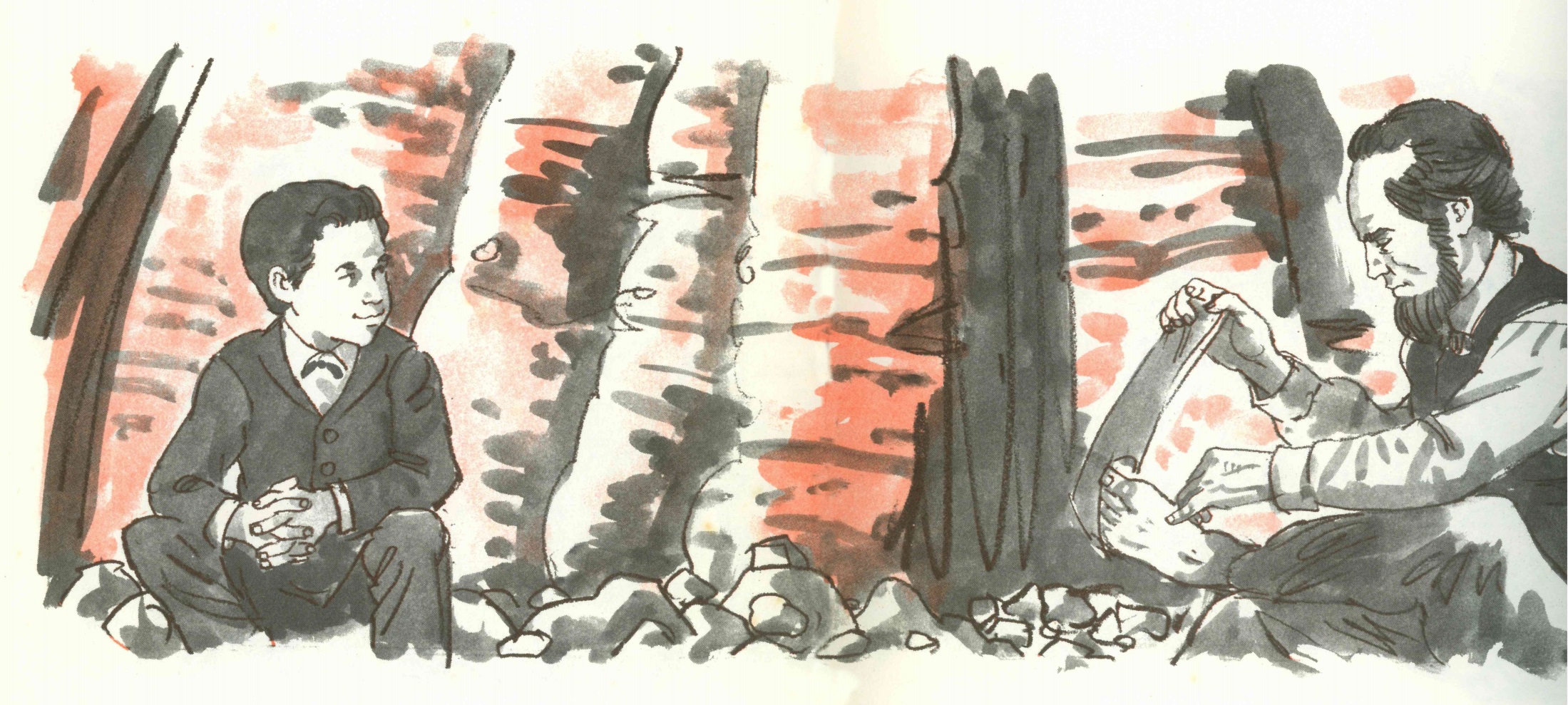 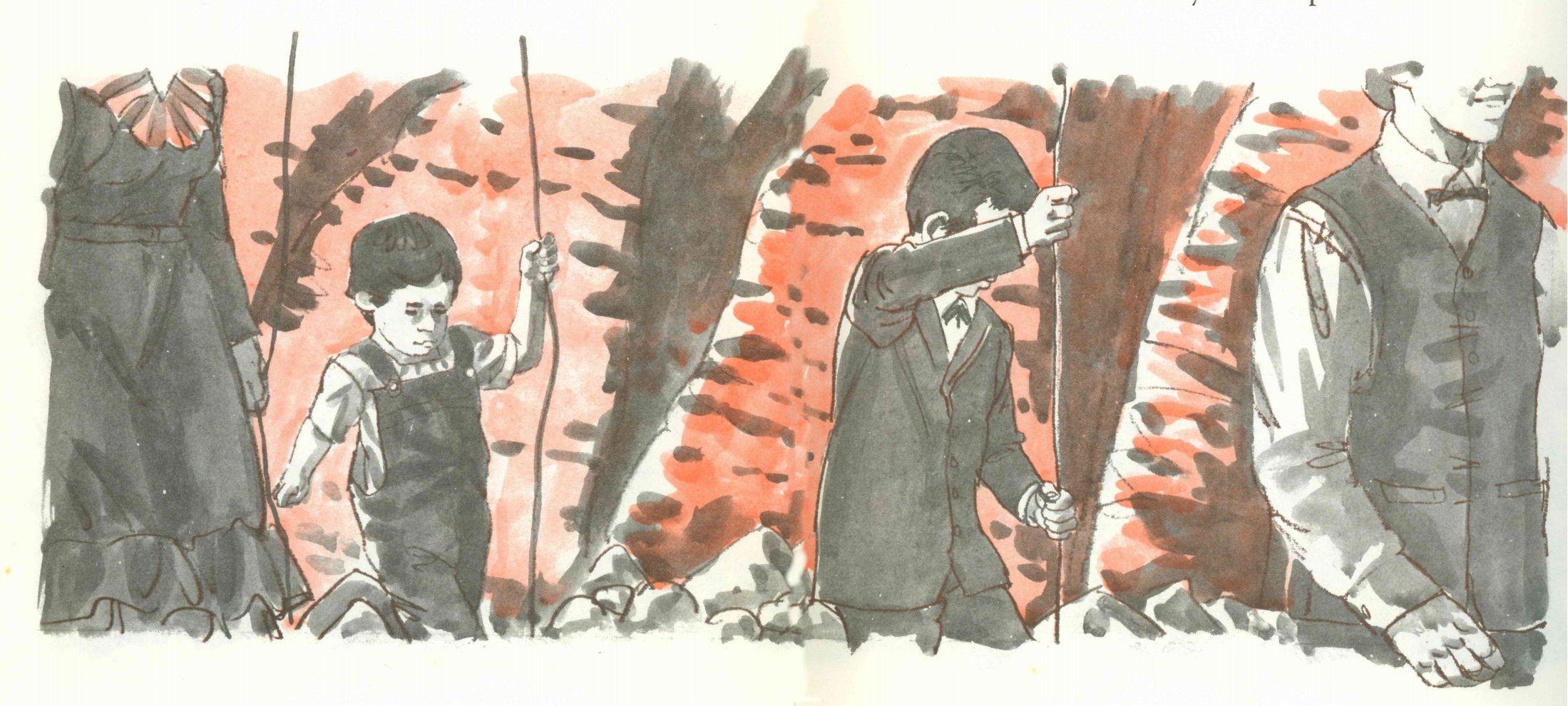 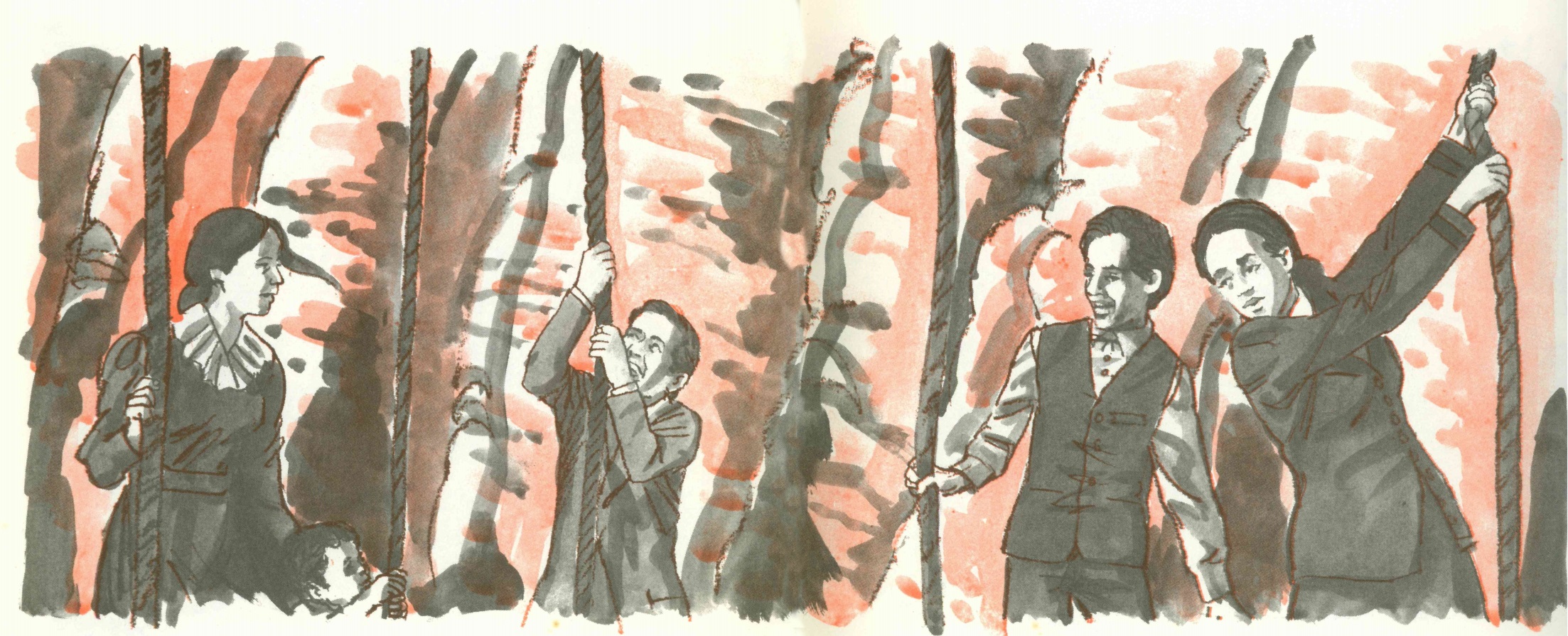 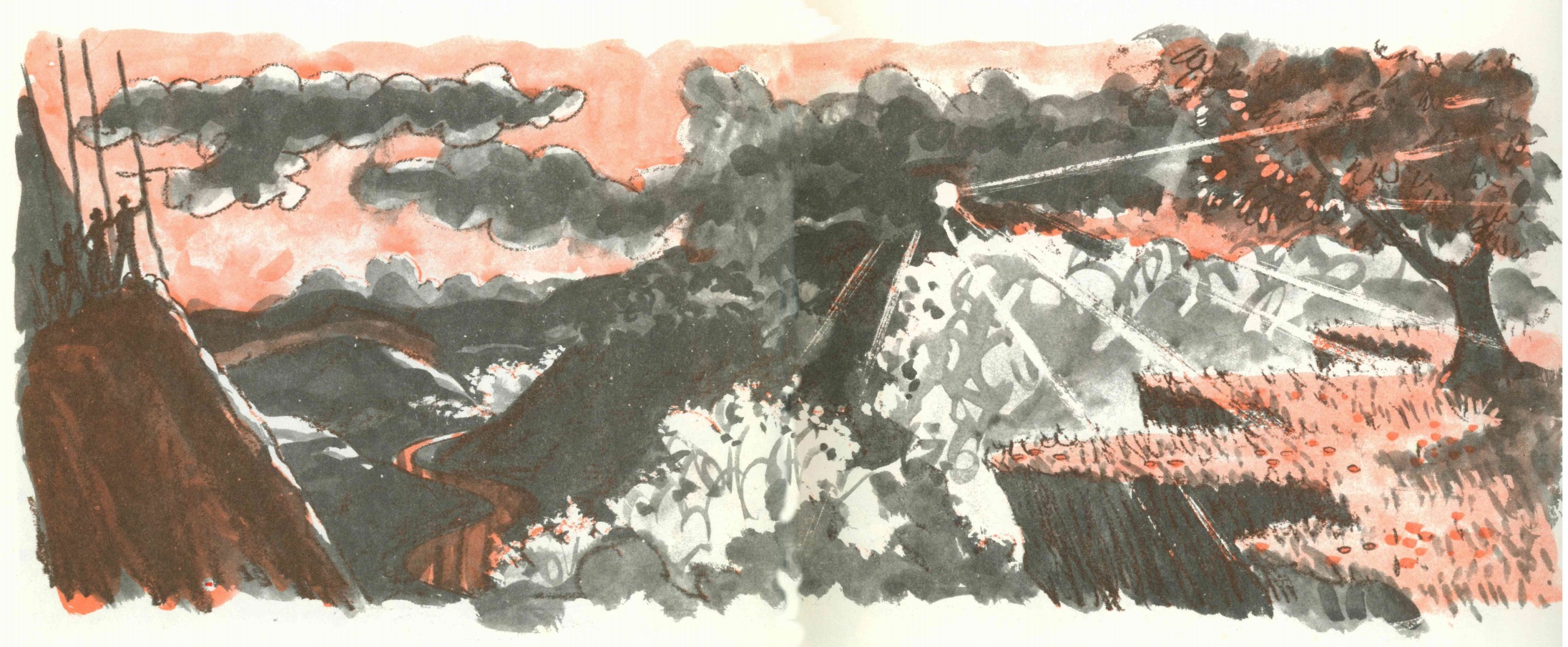 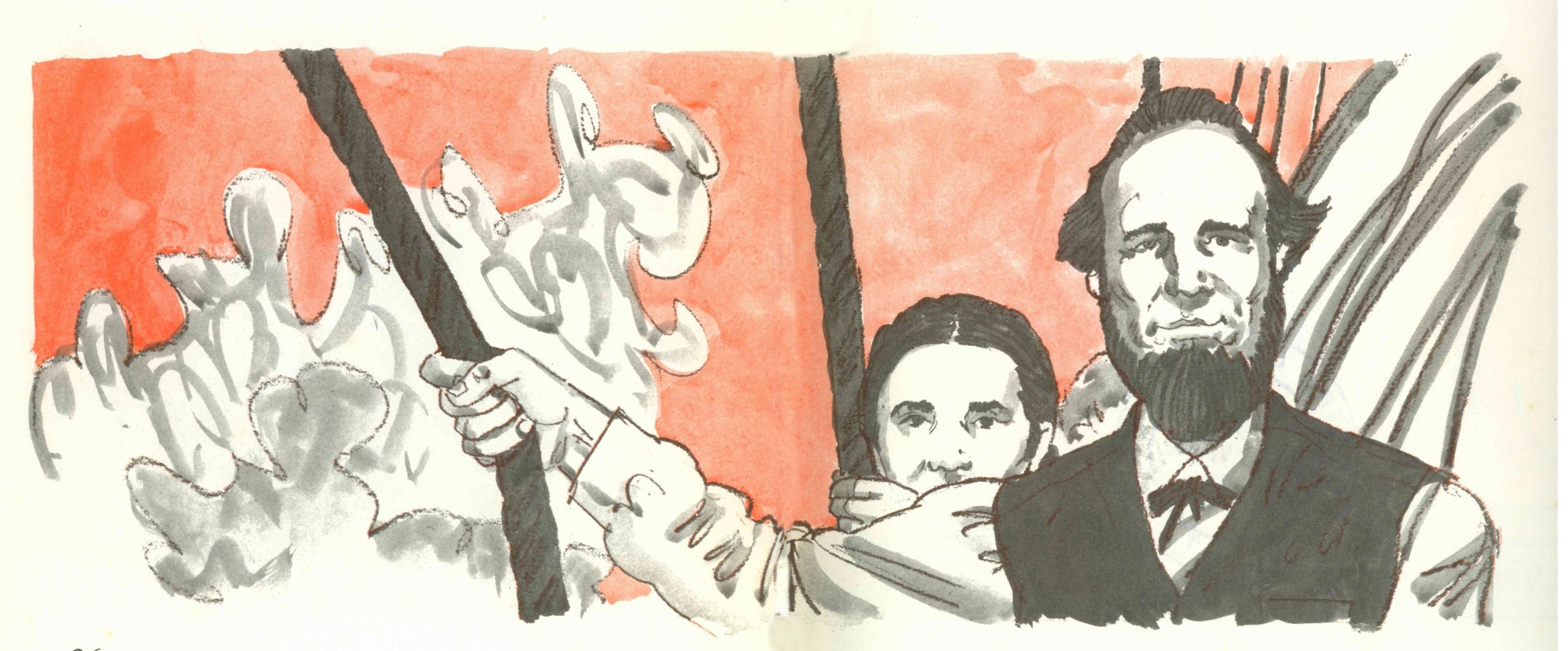 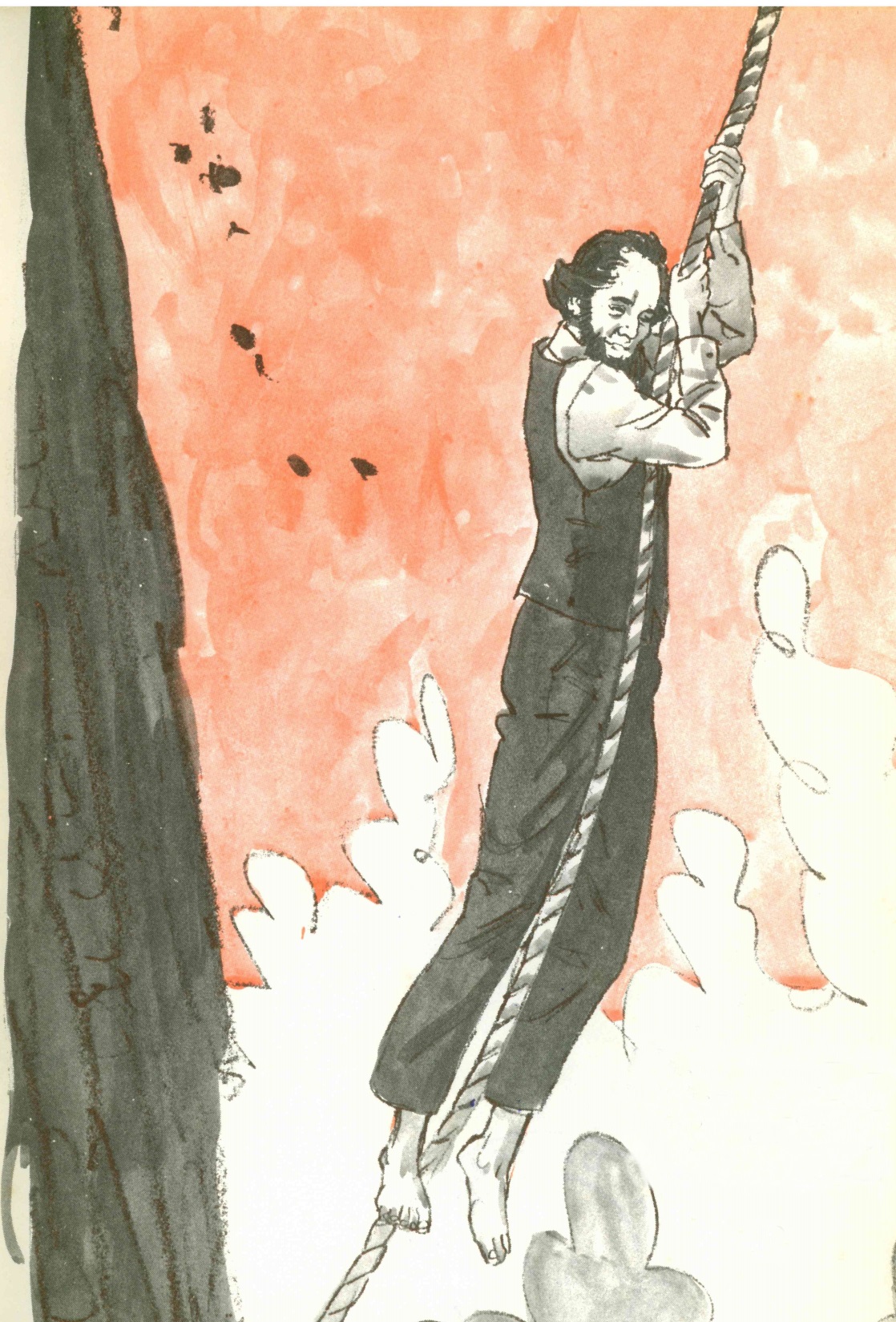 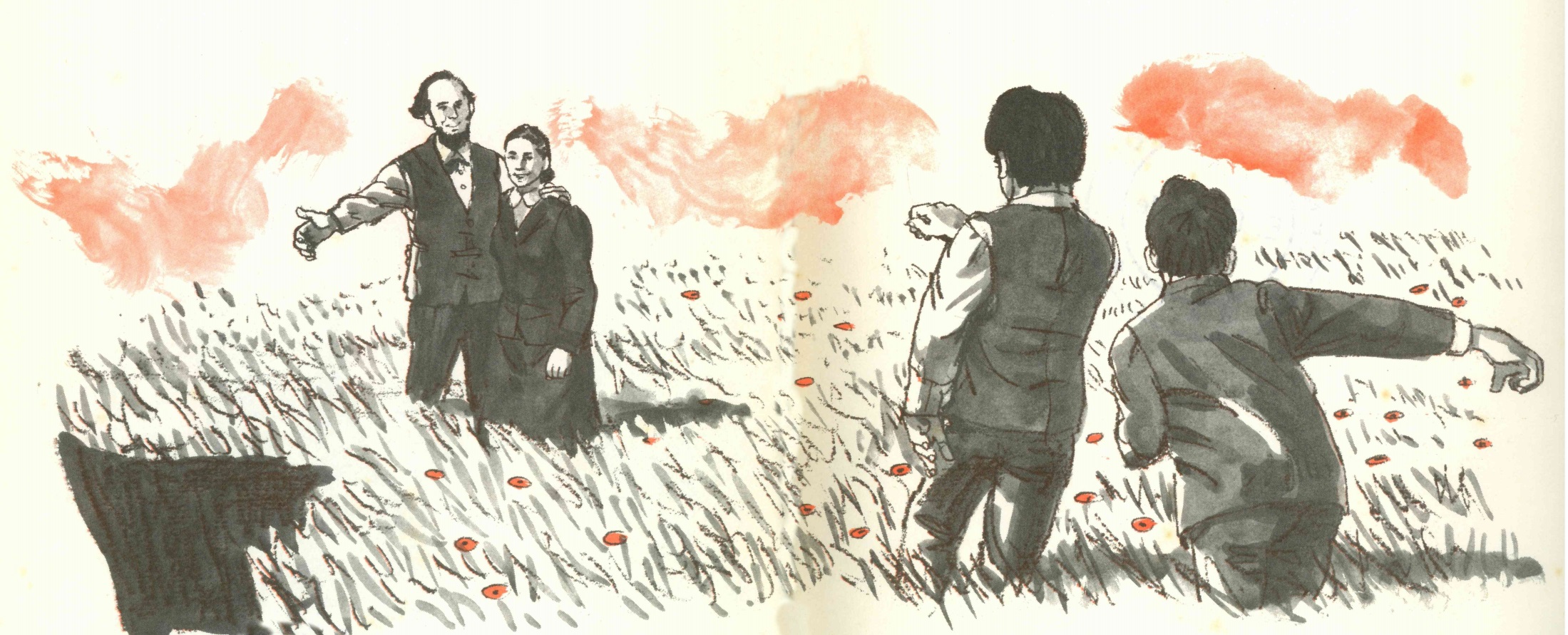 Fuente: KOHLS, Tom. The Trip to Heaven. Canada: Pacific Press Publishing Association, 1987.
 
Organización:
Centro de Investigación Ellen White – UNASP EC
Traducción:
www.adventistas.org
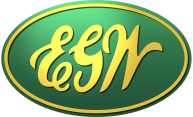